Welcome!
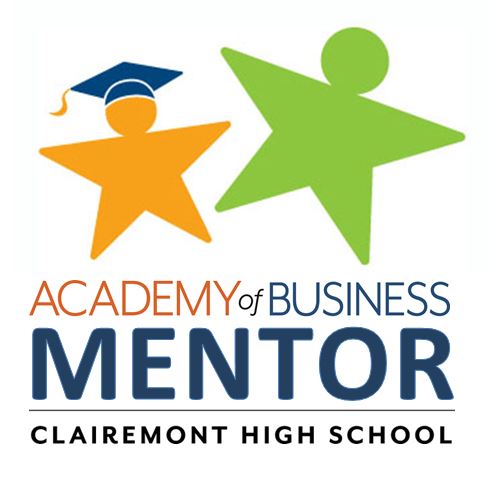 Mentor Orientation 2013
Academy of Business
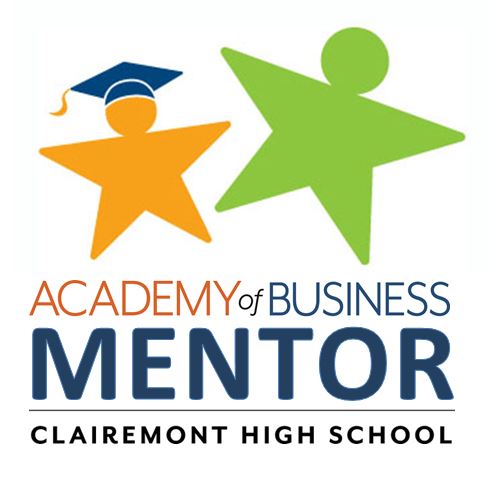 Welcome & Introductions
Mentor Orientation 2013
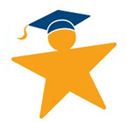 “None of us has gotten where we are solely by pulling ourselves up from our bootstraps. We got here because somebody...bent down and helped us.” 
-Thurgood Marshall
The Bridge Builderby Will Allen Dromgoole
The builder lifted his old gray head.
“Good friend, in the path I have come,” he said,
“There followeth after me today
A youth whose feet must pass this way.
This chasm that has been naught to me
To that fair-haired youth may a pitfall be;
He, too, must cross in the twilight dim;
Good friend, I am building this bridge for him.”
An old man going a lone highway,
Came at the evening, cold and gray,
To a chasm vast and deep and wide,
Through which was flowing a sullen tide.
The old man crossed in the twilight dim --
The sullen stream had no fear for him;
But he turned when safe on the other side,
And built a bridge to span the tide.

“Old man,” said a fellow pilgrim near,
“You are wasting strength in building here.
Your journey will end with the ending day;
You never again will pass this way.
You’ve crossed the chasm, deep and wide,
Why build you the bridge at eventide?”
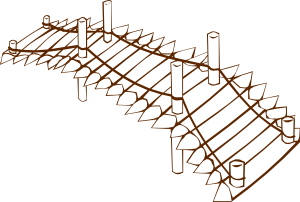 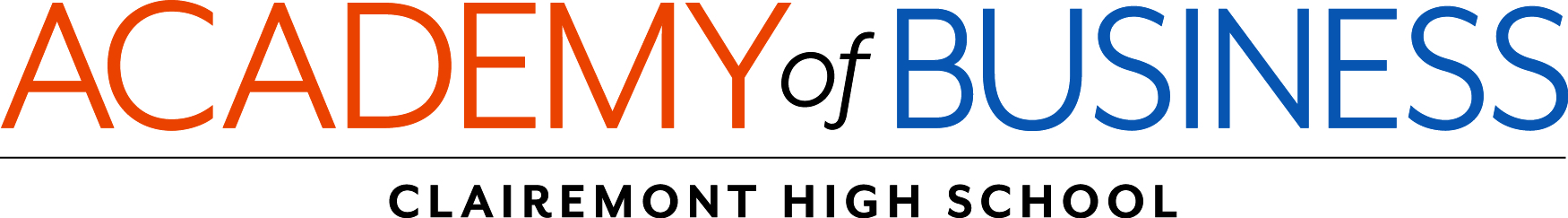 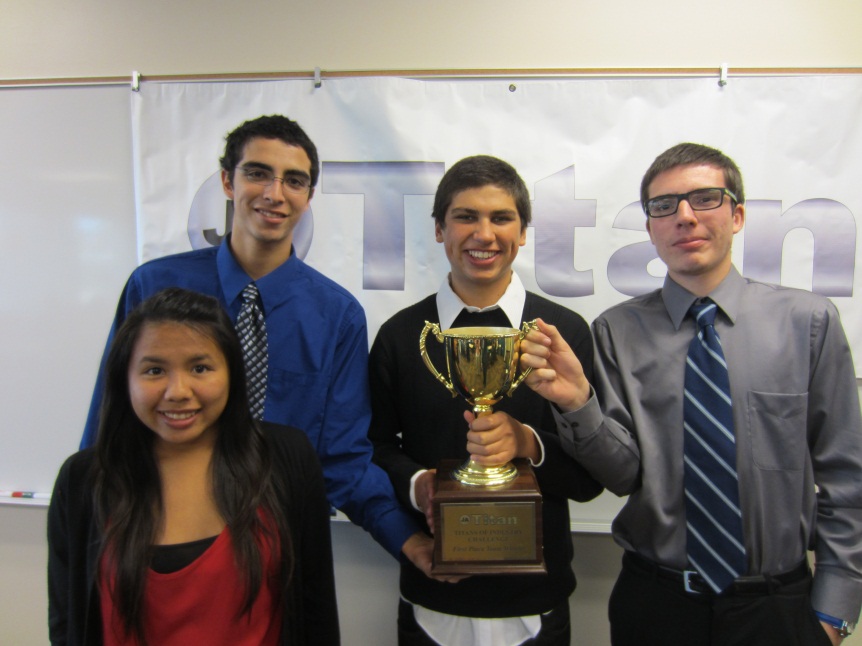 AcademyCHS.org
Small learning community
Business industry focus
130 students grades 10-12 
6 teachers who work together
AOBT Foundation
Community involvement (mentorships, internships, guest speakers, fieldtrips, and more)
College & career prep
Integrated courses & projects
Family environment
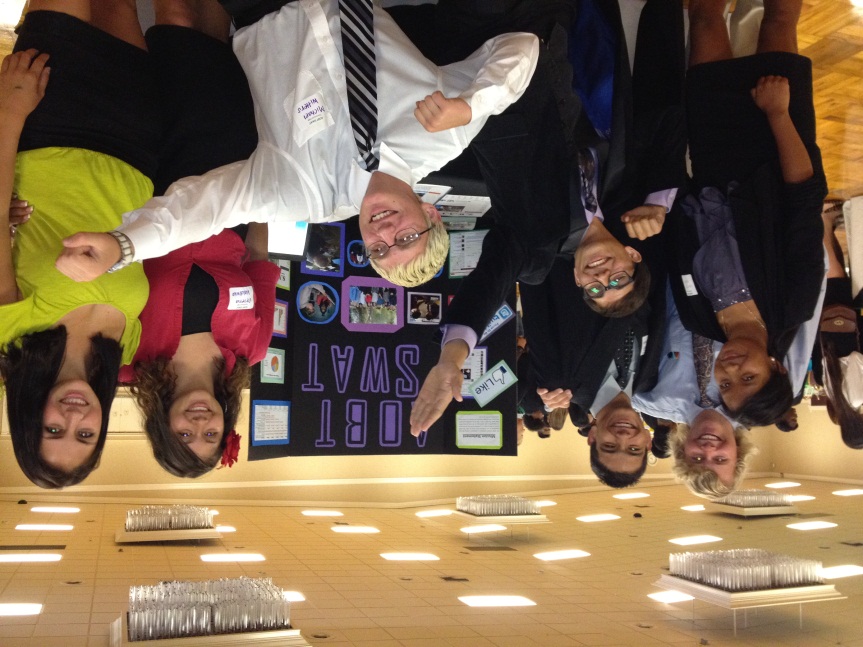 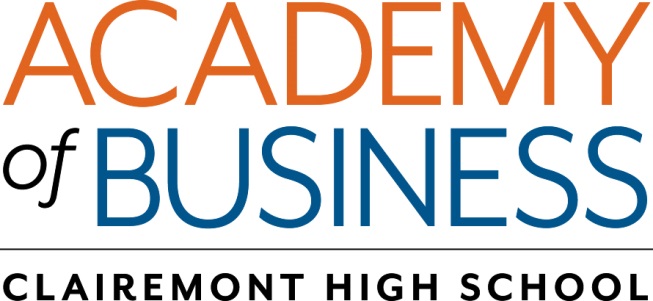 About Our Students
40% first in family to graduate high school
69% first in family to go to college
100% said, “I had a strong ability to communicate with interesting adults in my community.”
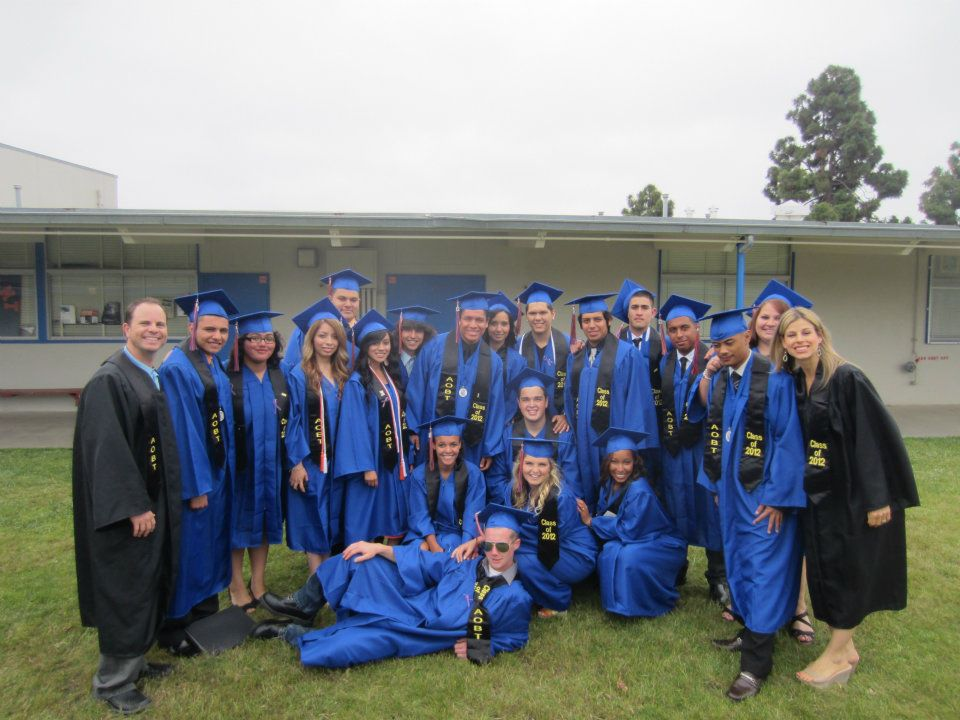 Student Speakers
Our Programs
Contact & Communication
Program Coordinator: Liz Rush
erush@aobt.net
858-204-9363
(email and text preferred)
E-mail Mentor Lists
E-Calendar Invites for meetings
AcademyCHS.org
Mentor Handbooks
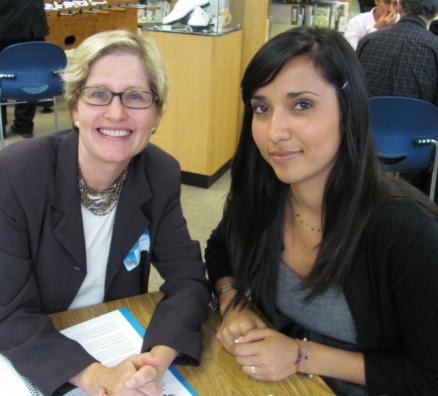 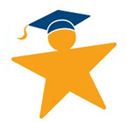 I. Objectives of           Mentor Program
Role Models for our students
Build self-esteem & motivation
Career preparation
Community connections
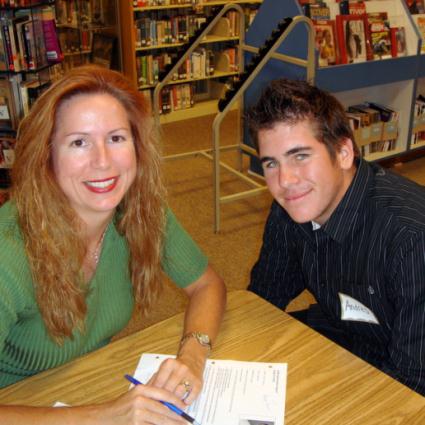 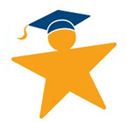 II. Defining the Mentor Experience
What is a mentor?
Benefits to mentees
Benefits to mentors
Who should be a mentor?
Responsibilities of a mentor
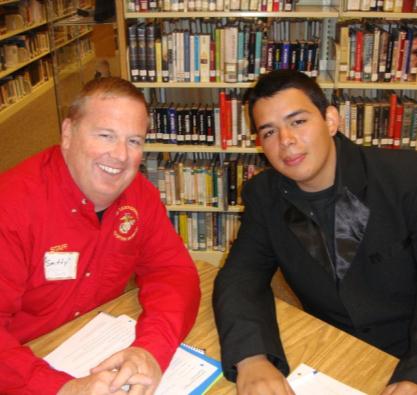 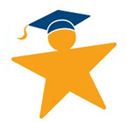 Commitment:You should have no problem committing to mentor if:
You can easily prioritize the monthly Thursday-morning mentor meeting without conflicts.
 You can make a commitment to be on time at every single scheduled meeting.
 Follow-through is one of your strengths; you can go above and beyond the required meetings.
 You have the dedication and patience to help your student open up in conversation.
 You will be available to communicate regularly with your mentee (once per week) via e-mail.
 You are able to see the program through to completion.
Page
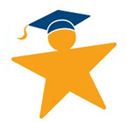 Commitment:You should think twice before committing to mentor if:
You are in the process of switching careers.
 You foresee a major life change this year that will restrict your time (wedding, baby, lengthy vacation, etc.)
 You plan to move out of San Diego in the next 9 months.
 Your work requires you to travel unexpectedly for long periods of time.
 Your schedule is very unpredictable and/or inflexible.
 You can already see a conflict with two or more of the scheduled meeting days/times.
III. Effective Mentoring Relationships
Understand reluctance to trust
Mentoring = giving
Reassurance & Support
Problem-solving
Connect today and tomorrow
Capitalize on mentee interests
Don’t get too personal
Be “shock proof”
Realistic expectations
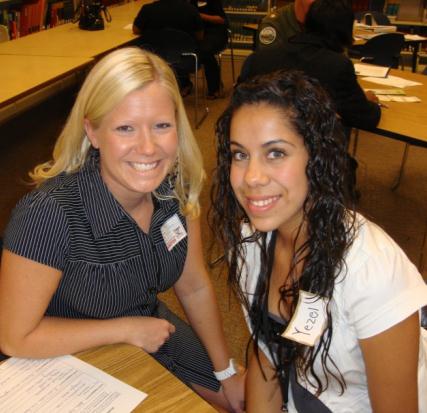 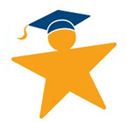 IV. Relationship Developmental Process
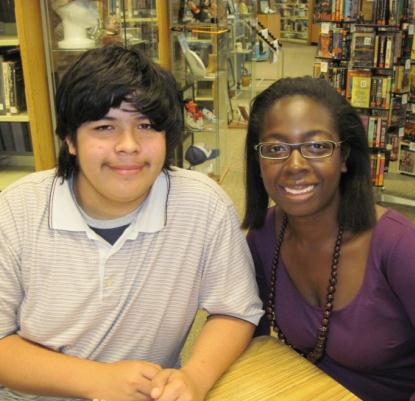 Stage 1: Building Trust
Stage 2: Reaching Goals & Getting Comfortable
Stage 3: Completing Mentorship
V. Helpful Mentor 
Guidelines & Tips
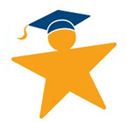 Leading Scheduled Meetings
Dealing with Communication Barriers
Mentoring through e-mail
Optional mentor-student activities
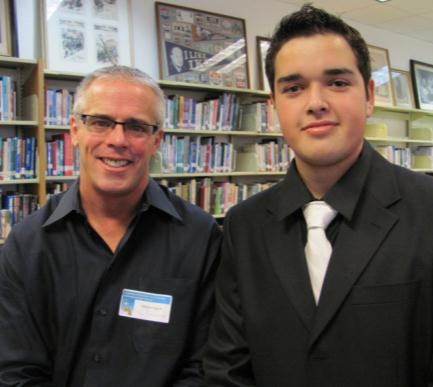 Mentoring Contract
Academic Year 2013-2014
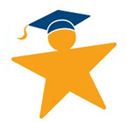 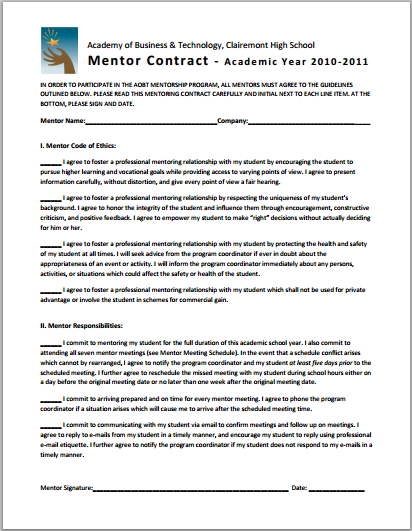 Which Mentor Program?
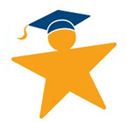 10TH GRADE
11TH GRADE
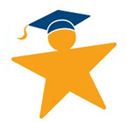 Group mentoring, 4:1
Sophomore students
Focus on skills for success, good habits, academics
Group dynamic at meetings
Some meetings longer
Correspond with 3 students
Students younger, more impressionable
Experience with youth helpful
One-on-one mentoring
Junior students
Focus on goals, future, career-exploration & training
Personal dynamic at meetings
Job Shadow & Community service fieldtrips
Correspond more often with student
Student more mature, but more set in ways
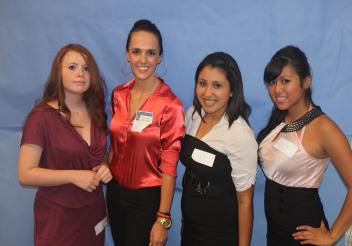 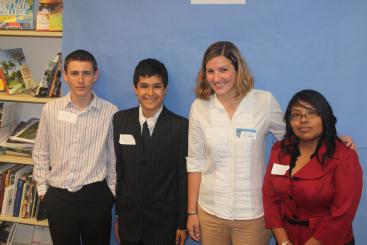 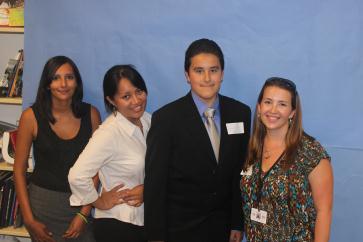 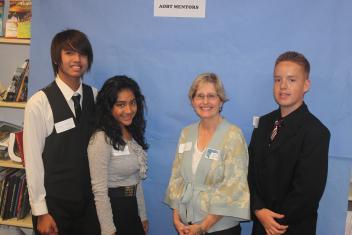 AOB 10th Grade Mentor Program
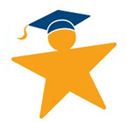 *Group Mentoring, 4:1
*Focus on Motivation
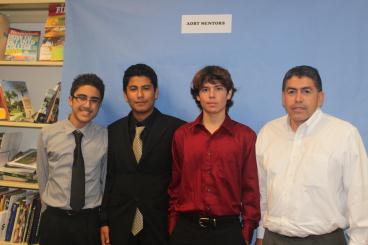 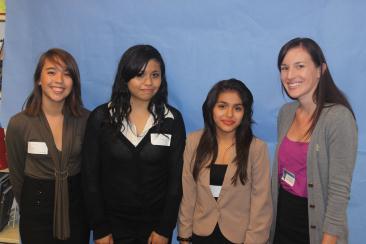 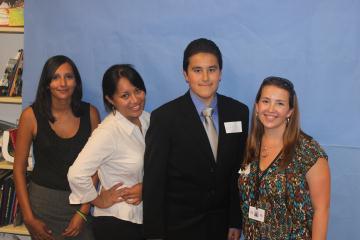 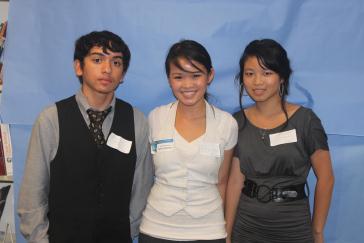 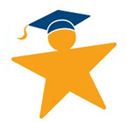 Scheduled Meetings – 10th Grade Program
Page
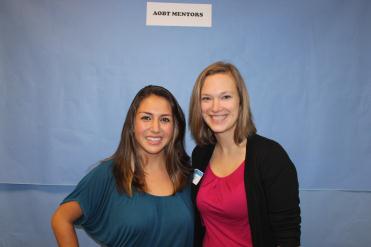 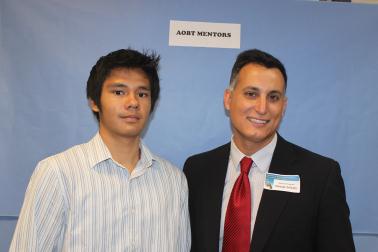 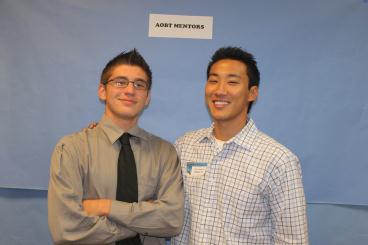 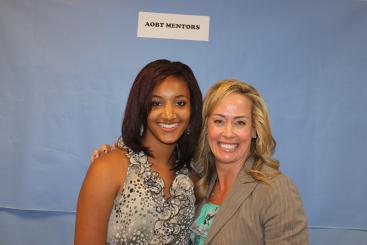 AOB 11th Grade Mentor Program
*One-on-One Mentoring
*Career Focus
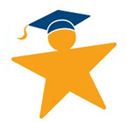 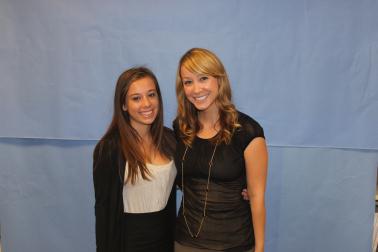 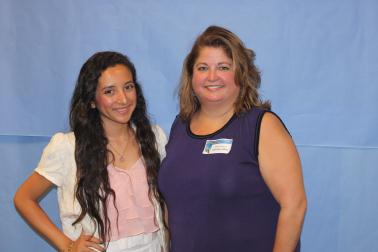 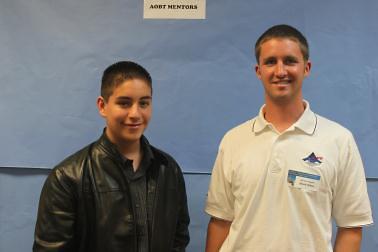 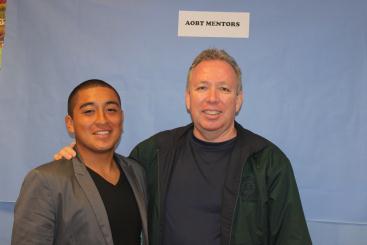 Scheduled Meetings – 11th Grade Program
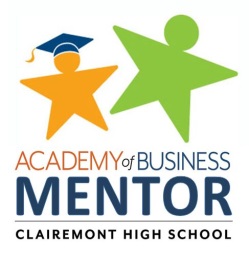 10th Grade Mentoring
Meeting 1:  Introduction Personalities & Commonalities
Match Up Activity
Meet Your Mentor
Two-Minute Intros
Things We Have In Common
September
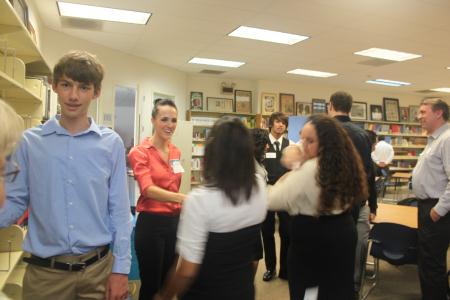 Guessing Groups Match Up
Theme on Mentor’s Back
Group #
(Mentor): Disney Characters
(student 1): Mickey Mouse
(student 2): Donald Duck
(student 3): Goofy
Topics/ Characters/ etc. on students’ backs
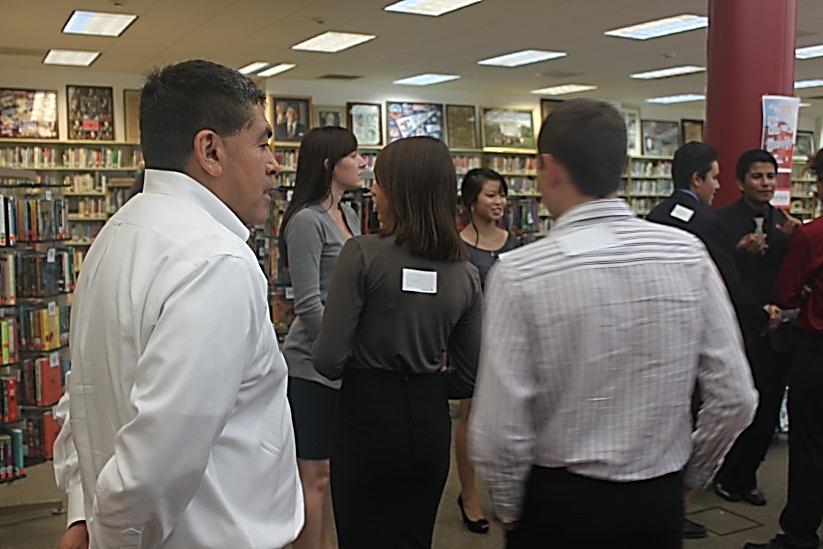 For 10th Grade Mentors Only
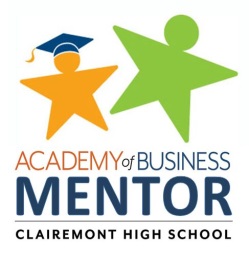 11th Grade Mentoring
Meeting 1: Introductions
 Ice Breakers & Self-Esteem
Mentor Match-Up Activity 
Mentor-Student Introductions
Get to Know Each Other 
Self-Esteem Activity
September
Unique Fact Card Match Up
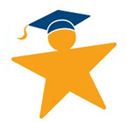 Your Mentor Info:
Mentor Name: __________________________________________________
Job Title:_______________________________________________________
Company/Organization:___________________________________________
Heard about AOBT from:___________________________________________
Unique Fact:_____________________________________________________
_______________________________________________________________
_______________________________________________________________
_______________________________________________________________
-Do NOT write your name on this
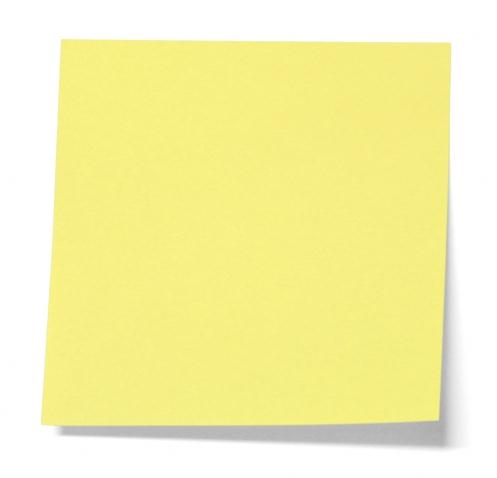 Write First and Last Name

Stick note to back of your index card
(see your profile)
-Be creative, original, specific
-Something interesting to break ice
-Example: I was bit by the state fish while snorkeling 
on the Big Island of Hawaii.
For 11th Grade Mentors Only
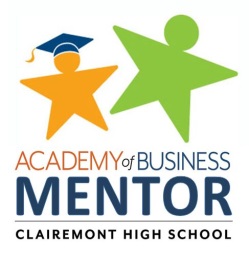 10th Grade Mentoring
Meeting 2: Success, SMART Goals & Check-Ins
Secrets of Success Activity
Setting Goals the SMART Way
SMART Goals Action Plan Check-Ins
October
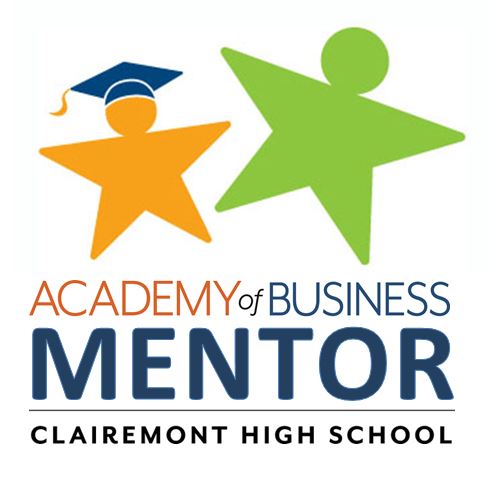 11th Grade Mentoring
Meeting 2: Roadmap Interview & SMART Goals
October
Mentor Roadmap: Student Interviews of Mentors
Student Roadmap: Setting SMART Goals
SMART Goal Action Plan
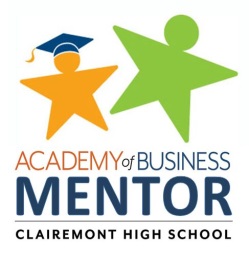 10th Grade Mentoring
Meeting 3:
Mentor Team Building Olympics
Fun team-building games
Mentor-student groups competing
Directed by staff
Dress comfortably
Not strenuous!
November
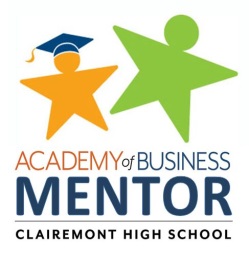 11th Grade Mentoring
Meeting 3:         
Team-Building Olympics
Team Building Games
 Tentatively Plan Job Shadow Fieldtrip
November
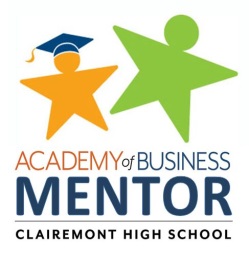 10th Grade Mentoring
Meeting 4:                       Time Management
Ice Breaker: My Pictures
How Do I Spend My Time? Activity
Backward Planning Activity
December
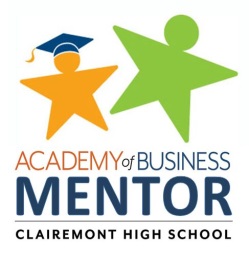 11th Grade Mentoring
Meeting 4:         
Job Shadow Fieldtrip
Choose one day during two-week window
Mentor takes student to worksite                  (or alternate location)
Arrange logistics & transportation                (Mentor Vehicle Form)
Student fills out Job Shadow Career Sheet
December
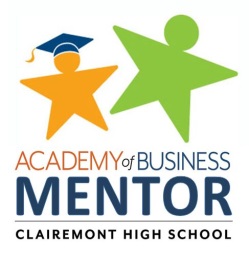 10th Grade Mentoring
Meeting 5: 
Academic Reflection & Personal Business Plan
January
Ice-Breaker: Skittles Conversations
Catch-Up Time
Academic Reflection on Semester 
Share Personal Business Plans
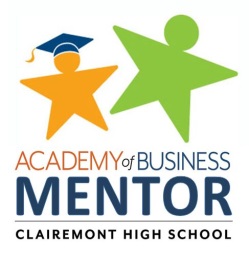 11th Grade Mentoring
Meeting 5:         
Academic Reflection
January
Brain Teaser Competitions
Catch-Up Time
Academic Reflection on Semester
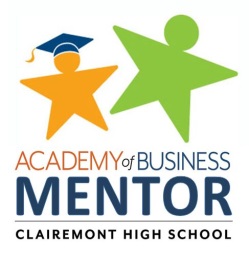 10th Grade Mentoring
Meeting 6: 
Practice Job Interviews & Check-Ins
February
Ice Breaker: What I Wanted to Be When I Grew Up
Interview Tips
Practice Group Job Interview
Check-Ins: Feedback on Job App & Interview
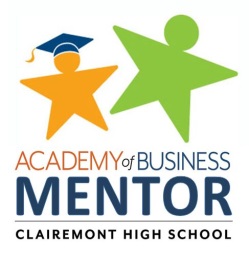 11th Grade Mentoring
Meeting 6:         
Resume & Interview Techniques
February
Catch-up and Updates
Review & Revise Resume
Interview Preparation & Practice
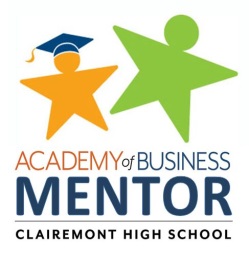 10th Grade Mentoring
Meeting 7:  
Educational Group Fieldtrip
Choose one day during March
Choose a location related to college and/or career
Coordinate and schedule logistics with group
Arrange transportation (Mentor Vehicle Form)
Inform coordinator of details
March
Page
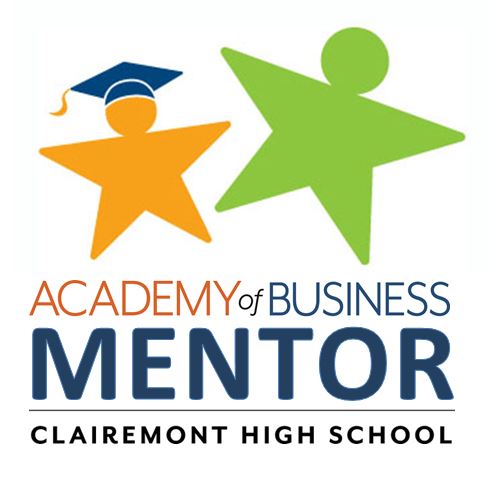 11th Grade Mentoring
Meeting 7:         
Future Planning
Update on Student Goals
Future Plans Worksheet
College, Testing
Using Spring & Summer Breaks
Letter of Reference
March
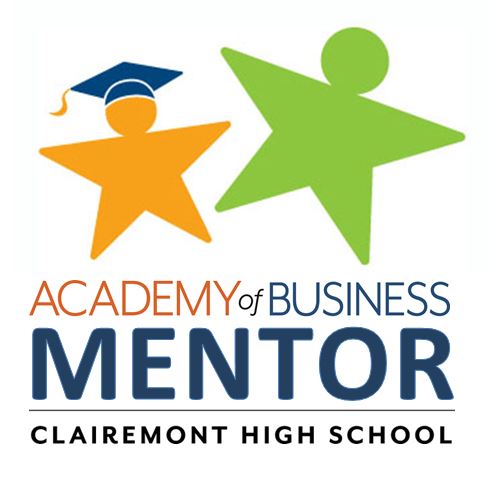 10th Grade Mentoring
Meeting 8:
College Forum & Debrief
College Forum: Mentors as a panel
Discussion of Post-Secondary Academics
Set up for College Quest
April
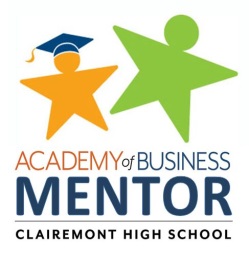 11th Grade Mentoring
Meeting 8:         
Community Service Project
Fieldtrip Day
Activity TBA
Mentors to carpool
Kick off to 11th Gr. Social Entrepreneur Project
April
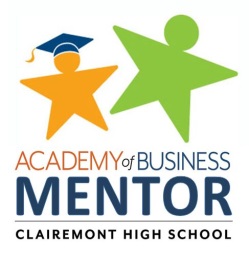 10th Grade Mentoring
Meeting 9:  
Closing & Luncheon
May
Thank-you Luncheon
Assessment of Year’s Progress 
Future Outlook
Mentorship Program Feedback Form
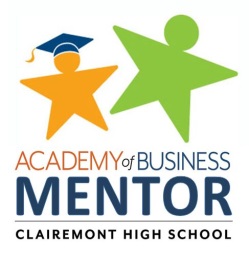 11th Grade Mentoring
Meeting 9:         
Recognition & Luncheon
May
Assessment of Year’s Progress 
Closing: Goodbye, Recognition, Future Contact 
Mentorship Program Feedback
Thank-you Luncheon
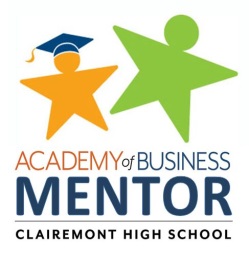 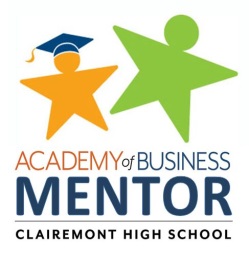 11th Grade Mentoring
Meeting 10:         
Personal Business Plan
May
Assessment of Year’s Progress 
Closing: Goodbye, Recognition, Future Contact 
Mentorship Program Feedback
Thank-you Luncheon
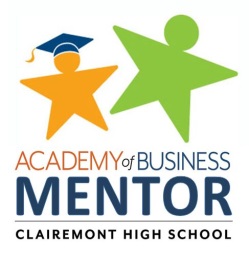 10th Grade Mentoring
Meeting 10:  
Personal Business Plan
June
Finals Presentations
Last Day of School
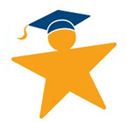 Final Steps:
AOB Mentor Contract
School Volunteer Application
Live Scan: Request to Conduct Volunteer Screening Form
Notecard for Matching
Student Preferences (Optional)
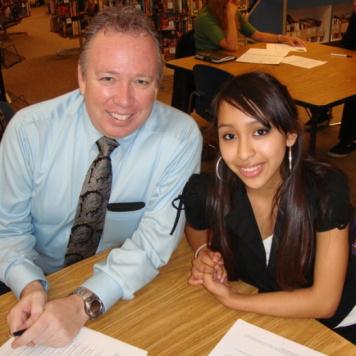 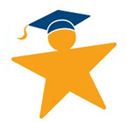 LiveScan Screening
OPTION 1:
To complete through the SDUSD Police Services LiveScan Department :
* Cleared prior to first mentor-student meeting on Sept 27. 
* (If LiveScaned by SDUSD in last year, or employee, info should be on file.)
* No Fee 
* SDUSD Police Services Office in University Heights, 4100 Normal St.
* Mon – Fri, Walk-ins: 8:30 am – 1pm / Appts.: 2 - 4:00 pm
* Take proper form of ID and Request to Conduct Volunteer Screening Form. To properly fill out this form:
Check “CATEGORY D – Volunteer Fingerprint” at the top 
For “REQUESTING SCHOOL” write “Clairemont High”
For “VOL. COORDINATOR,” write “Liz Rush.”
* Say from “Liz Rush’s Mentor Program at Clairemont High” 
* Helen Elhard, LiveScan Supervisor: helhard@sandi.net
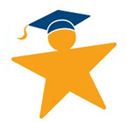 LiveScan Screening
OPTION 2:
To complete through alternate LiveScan facility:
* Cleared prior to first mentor-student meeting on Sept 29. 
* Fee varies according to facility 
* Take proper form of ID and Request For LiveScan Form
* Use pre-filled form
* Return completed form to SDUSD Fingerprinting Office immediately upon completion so they finish the clearance process.
* Helen Elhard, LiveScan Supervisor: helhard@sandi.net
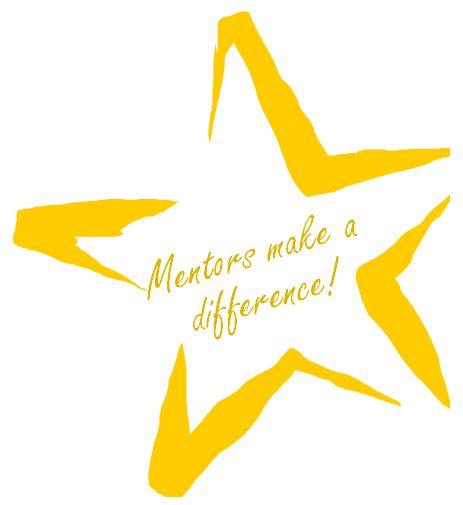 Thank You, Mentors!
It’s going to be a great year!
 See you on Thursday, Sept. 27.